Workshop guide
Facilitator: 
Read notes to prepare. See English file.
Amend slides if needed.
Ready the family-facing materials.
Display slide 2 as families arrive.
Play Reading BINGO
العب لعبة القراءة باستخدام لوحة بينغو
جدول الأعمال
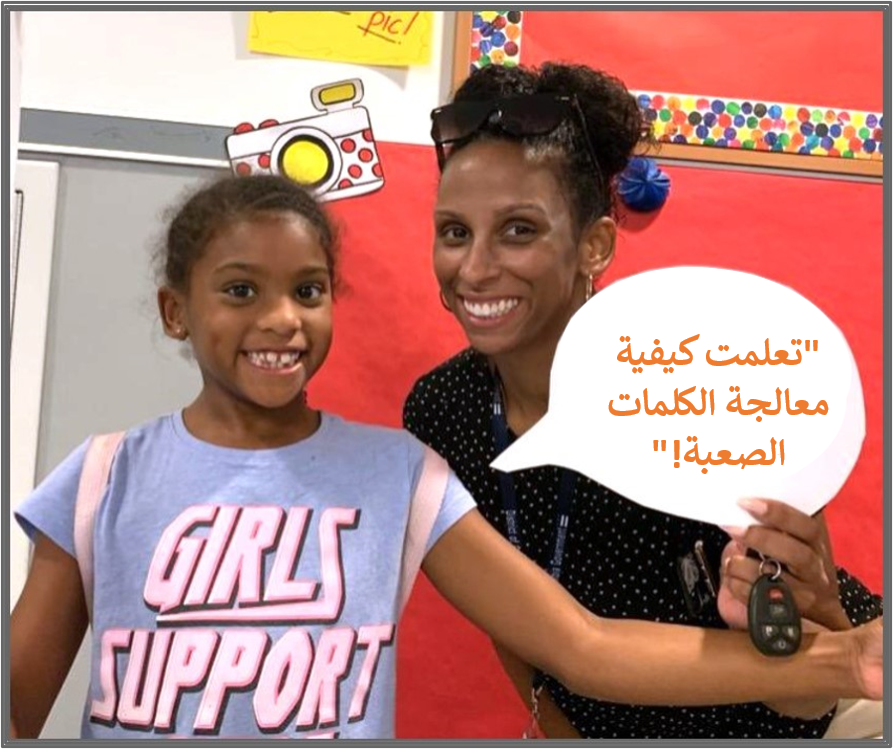 الترحيب
نصيحة للقراءة
وقت الممارسة
التفكُّر والمستجدات
توجيهات ورشة العمل
كن مستعدًا.
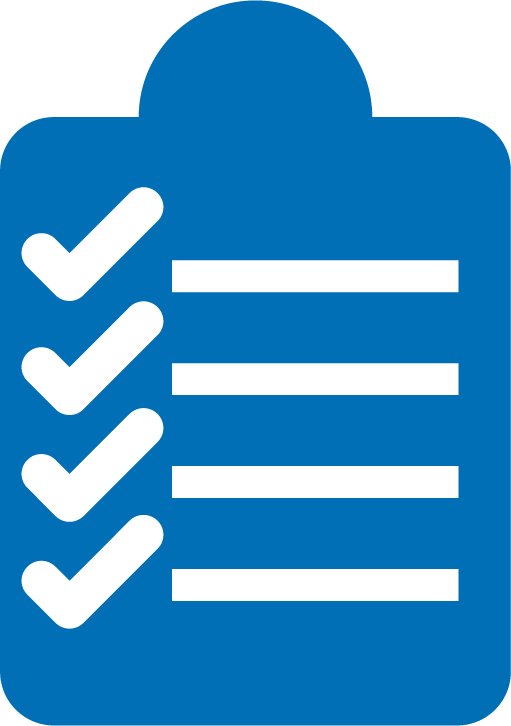 كن حاضرًا.
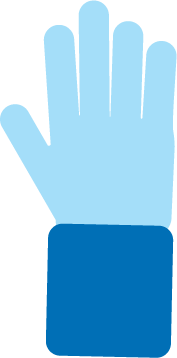 كن مهذبًا.
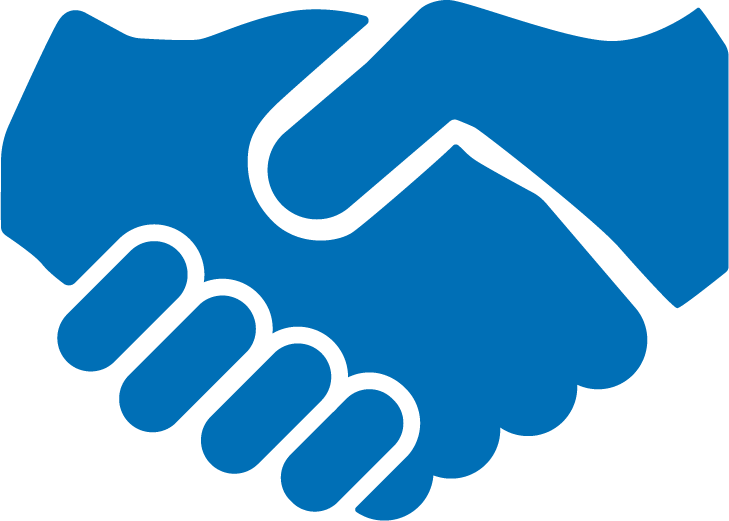 اطرح أسئلة.
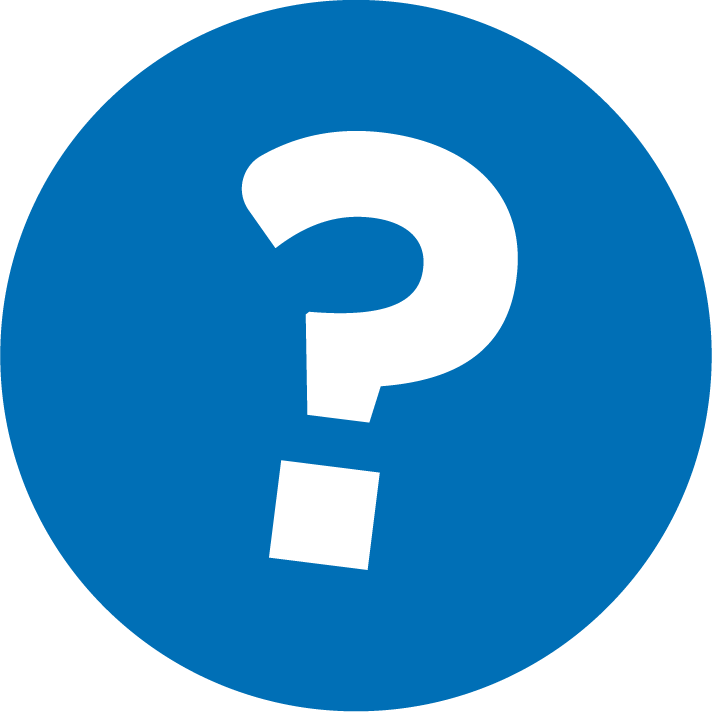 العب لعبة القراءة باستخدام لوحة بينغو
أنشئ لوحتك.
1
حدد الإطار الزمني.
2
اختر مكافأة.
3
يفوز اللاعب إذا شطب على أربعة مربعات متتالية في خط  عمودي أو أفقي!  أكمل اللوحة بالكامل لخوض تحدي الإتمام “ بلاك أوت”!
تفقد مصطلحات معرفة القراءة والكتابة
قدرة القراء على التركيز على القراءة لفترات زمنية أطول. يختلف هذا الأمر حسب السن والاهتمامات، وينمو مع مرور الوقت.
قدرة التحمل الخاصة بالقراءة
أنشئ لوحتك
أنشئ شبكة مؤلفة من 5 مربعات × 5 مربعات على ورقة أو استخدم نسخة قابلة للطباعة.

استخدم المربع المركزي كمساحة "فارغة".
قرر تحديات القراءة
اكتب (أو ارسم) تحدي قراءة مختلفًا في كل مربع.
ضع في اعتبارك مواقع القراءة والجمهور والأنواع وما إلى ذلك.
حدد الإطار الزمني
كم عدد التحديات التي سنُكملها كل أسبوع؟
هل سيكون هدفنا تكوين صف/عمود واحد أم إتمام اللوحة بالكامل؟
اختر مكافأة
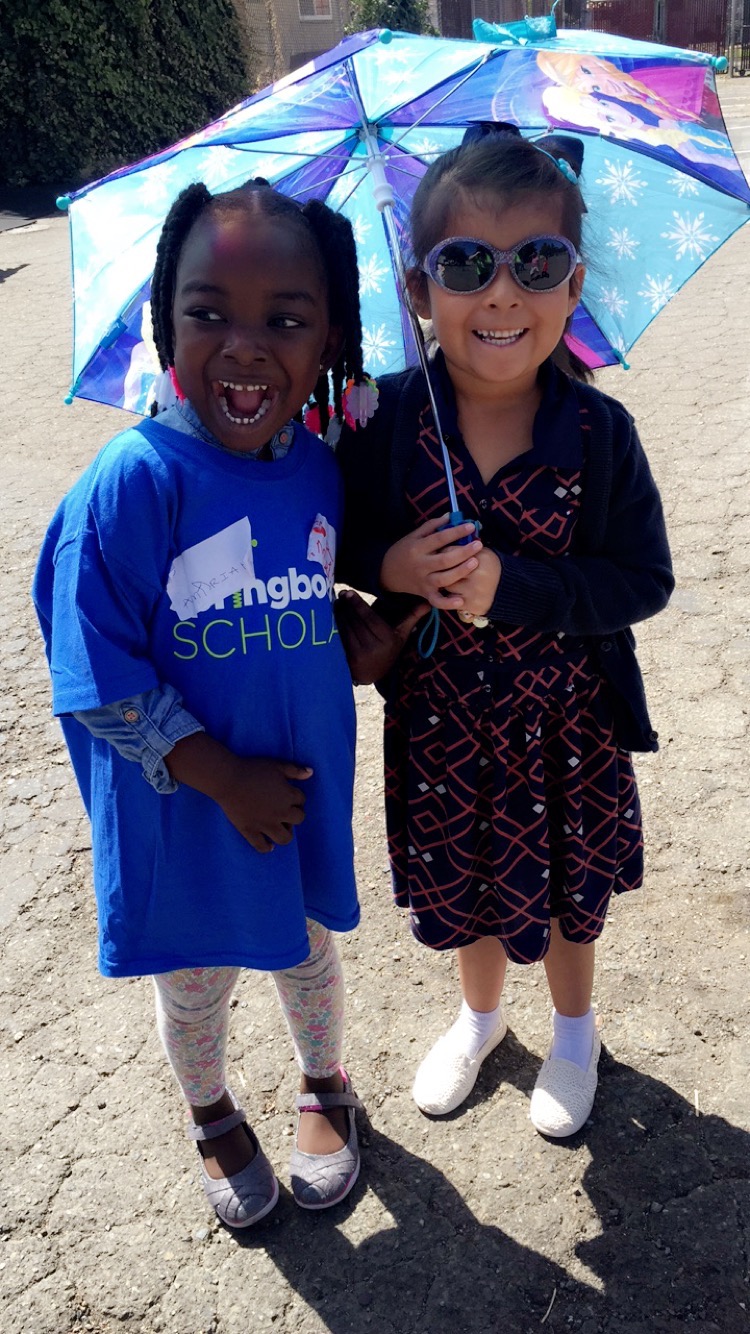 تجول سيرًا على الأقدام مع أحد أفراد الأسرة
اذهب لتناول الآيس كريم
شاهد فيلمك المفضل
العبا لعبة أو أحجية معًا
اختر قائمة العشاء أو المطعم
اشتر كتابًا جديدًا 
اقض بعض الوقت مع أحد الأصدقاء
احتفل بشيء صغير عندما يُكمل طفلك صفًا أو يحرز تقدمًا ويُتم لوحة بالكامل!
القراءة = محادثة (من مرحلة الروضة إلى الصف الأول)
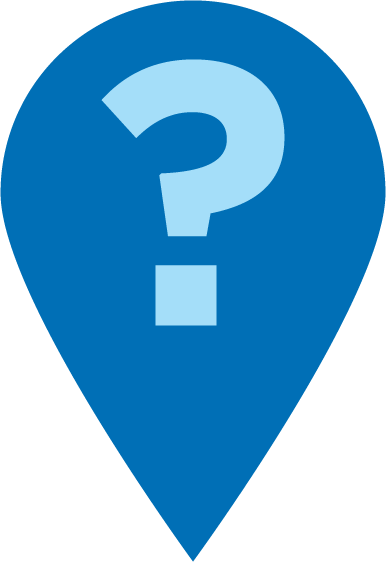 هل تود القراءة في الخارج اليوم أم داخل حصن من البطانيات؟
ما التحدي الذي ترغب في محاولة أدائه اليوم؟
كيف تريد الاحتفال عندما تفوز في لعبة بينغو؟
هل ترغب في القراءة لدمية محشوة أو لأحد أفراد الأسرة؟
القراءة = محادثة (من الصف الثاني إلى الصف الثالث)
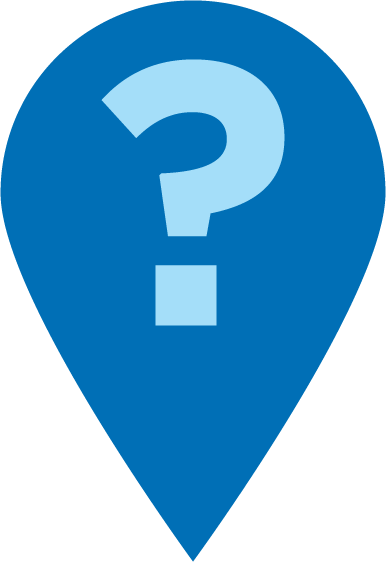 هل تودين قراءة قصة خيالية أم شِعر اليوم؟
هل يمكنك قراءة فصل بالكامل في كتابك اليوم؟
هل تفضلين القراءة باستخدام مصباح يدوي اليوم أم في أثناء إجراء مكالمة فيديو مع أحد أفراد الأسرة؟
الأسر التي تتحدث لغات متعددة
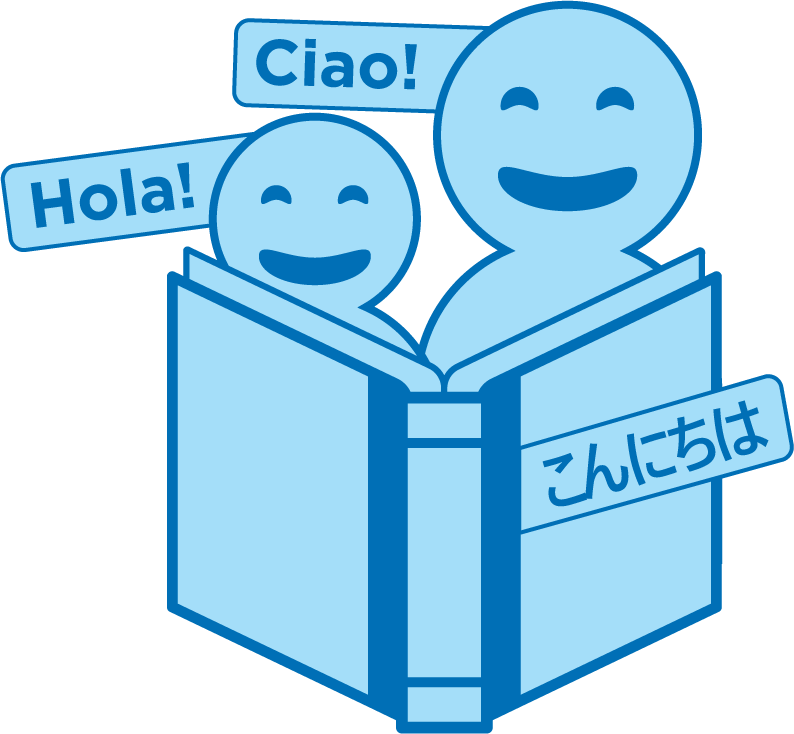 استخدم هذا مع الكتب بأي لغة
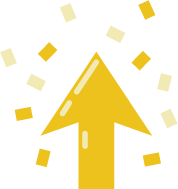 قدم الكثير من التشجيع لبناء مهارات القراءة
وقت التدرب
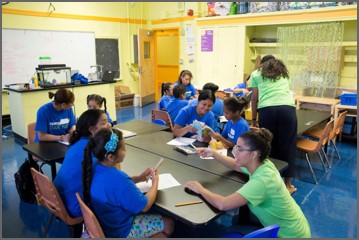 استدعني عندما يكون لديك سؤال!
1
اختر تحديًا يود طفلك إكماله اليوم.
2
أكمل التحدي.
3
عند الانتهاء، لوّن المربع!
تأمل
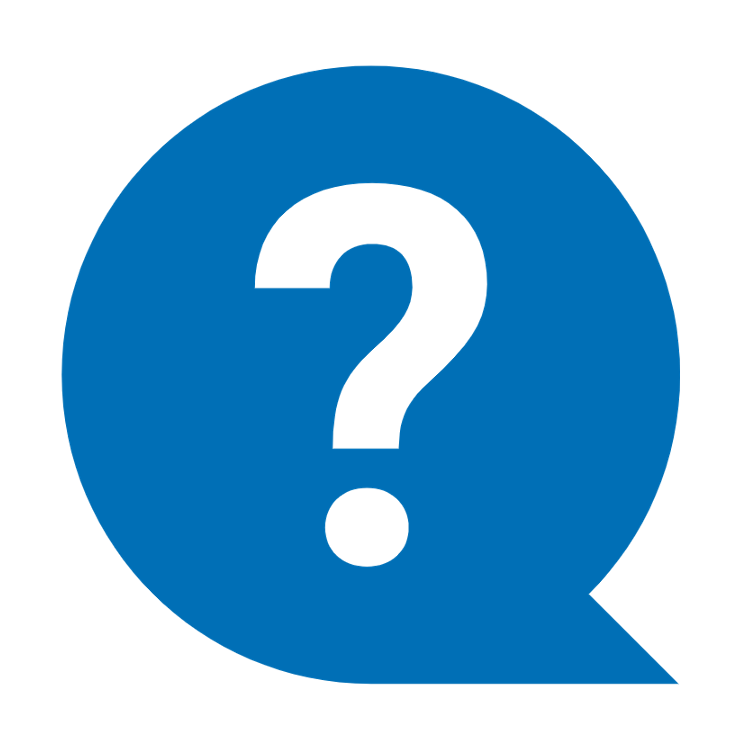 هل لديك أي أسئلة بشأن النصيحة الخاصة بالقراءة؟ 
تحدث مع طفلك واسأله: هل نحن مستعدون لتجربة هذه النصيحة الخاصة بالقراءة في المنزل؟
يرجى مشاركة طريقة القيام بذلك في المنزل.
سيساعد سؤالك شخصًا آخر في الغرفة.
يرجى تقديم الآراء والملاحظات
مساهماتك تحسّن وقتنا معًا.